AAMC Faculty Forward Engagement Survey Results

UC College of Medicine
By Gender
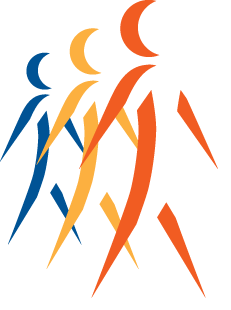 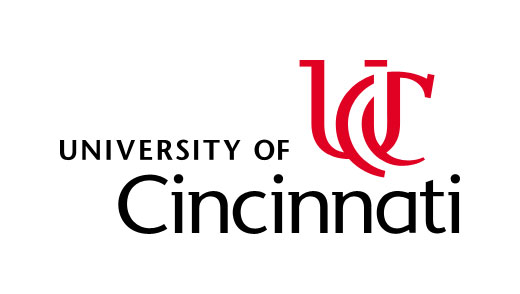 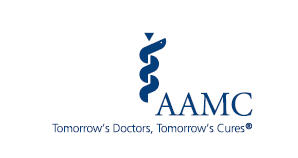 Overview
Methodology
Survey administration
Respondent characteristics

Results
Global satisfaction
Summary scores
Item-level results
Benchmarking

Priority Areas

Next Steps
Survey Administration
The AAMC has conducted the Faculty Forward Engagement Survey at 25 U.S. medical schools.  These schools represent the comparative “cohort.”

From this cohort, we were allowed to choose 4 schools as “peers” for benchmarking.

Boston University School of Medicine
University of California, Davis School of Medicine
University of New Mexico School of Medicine
University of South Florida College of Medicine

Peer institutions were selected based on similarities with the UC COM in terms of: 
	1) number of faculty
	2) organization and governance structures
	3) structure of the faculty practice plan
[Speaker Notes: Organization and governance structures = public vs private; financial relationship to parent university (integrated or freestanding); Research intensity based on federal research expenditures.]
Interpreting Results
For most questions, there were 5 choices of response:
Strongly agree
Agree
Neither agree or disagree
Disagree
Strongly disagree

Summary data shows the percentage in the “Top 2”           ie, Strongly agree and Agree

We do not have individual identifiers
Each question stands alone, no multivariable analysis possible
Survey Respondents
Cohort response rate: 64% (N = 19,780)
Institution response rate: 66% (N = 656)

       Respondent Characteristics at Our Institution
[Speaker Notes: See the Extended Methodology of your report for survey respondent Ns and percentages.]
Nature of WorkDistribution of Time Spent
WOMEN
MEN
Mean Hours worked per week:  Men 58.9, Women 54.9
Percentage, mark all that apply
Global Satisfaction
All things considered, how satisfied or dissatisfied are you with your medical school as a place to work?
Percent favorable (i.e., agreement or satisfaction)
Percent favorable (i.e., agreement or satisfaction)
Promotion Equality
At my medical school the criteria for promotion are consistently applied to faculty across comparable positions
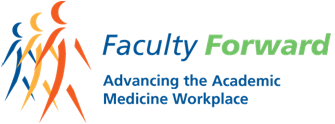 [Speaker Notes: Our school created a number of questions unique to our workplace that were added to the Faculty Forward survey. Here we present some data from these custom questions to address the priorities specific to our medical school.]
Promotion Equality
My medical school offers equal opportunities to all faculty members regardless of gender
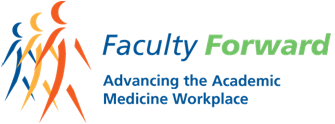 [Speaker Notes: Our school created a number of questions unique to our workplace that were added to the Faculty Forward survey. Here we present some data from these custom questions to address the priorities specific to our medical school.]
12% absolute difference
p=0.004
Percent favorable (i.e., agreement or satisfaction)
Percent favorable (i.e., agreement or satisfaction)
Professional Development
I am satisfied with the pace of my professional advancement at this medical school
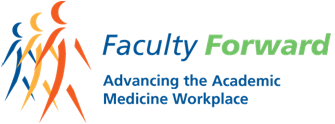 [Speaker Notes: Our school created a number of questions unique to our workplace that were added to the Faculty Forward survey. Here we present some data from these custom questions to address the priorities specific to our medical school.]
Professional Development
I am satisfied with my opportunities for professional development at this medical school
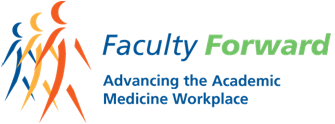 [Speaker Notes: Our school created a number of questions unique to our workplace that were added to the Faculty Forward survey. Here we present some data from these custom questions to address the priorities specific to our medical school.]
Qualitative Comments
…tell us the number one thing that you feel your medical school could do to improve the workplace.
Better communication

Value and support non-revenue-generating activities

a. Stable Leadership (Dean)
b. Encourage inter-departmental collaborations 
	– for both clinical care and research

a. Better intramural support for research
b. Increased financial support for education
My Summary
Women and men spend their time at work similarly
Men work about 4 hours more per week
Women have more family responsibilities as rationale for part-time work

Women have less overall job satisfaction than men at UC, and less than women at other peer institutions
My Summary
Women respond more negatively than men in terms of promotion equality, growth opportunities, relationship with supervisor, and departmental governance.
Promotion equality and growth opportunities also significantly less than peer women
My Summary
Women are more likely to believe that promotion practices at UC are not fairly applied and discriminate against women

 Women have a significant knowledge gap when it comes to requirements for promotion
Much lower than women at peer institutions
My Summary
Women are less satisfied with the pace of their professional advancement than men

Women are equally satisfied to men in terms of access to professional development opportunities
Next Steps
January/February – Data dissemination
Department reports
Demographic reports
February/March – Discussion and analysis
April/May – Recommendations/Action items
June/July – Begin implementation
Next Steps for WIMS?
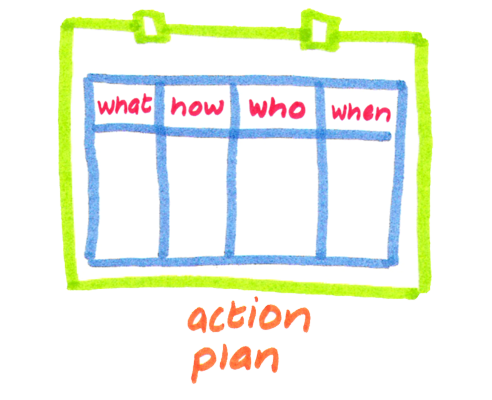 Review results with committee members 

Identify high priority issues

Recommend actions to address high priority issues

Dr. Kleindorfer to present these recommendations to the Dean
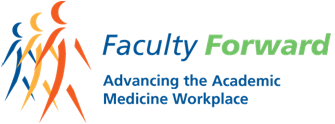 Discussion Questions
Based on our gender-based survey results, what area(s) do you think should be addressed first?


What approach or combination of approaches work best for our needs?
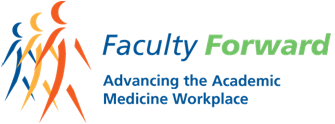